Poríferos – Cap 8 – Invertebrados I
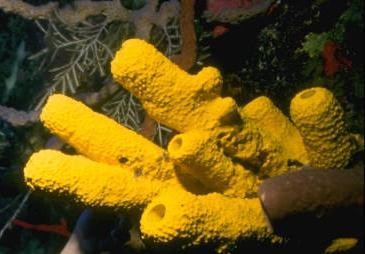 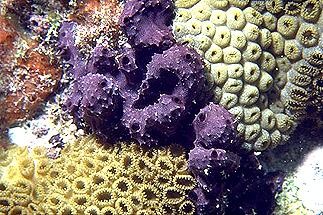 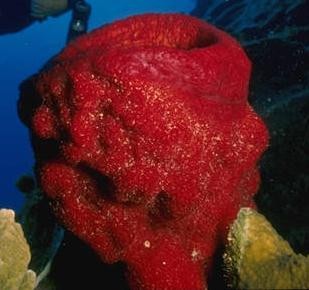 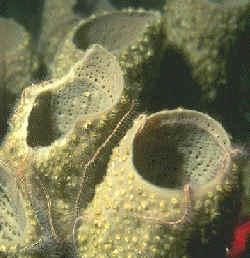 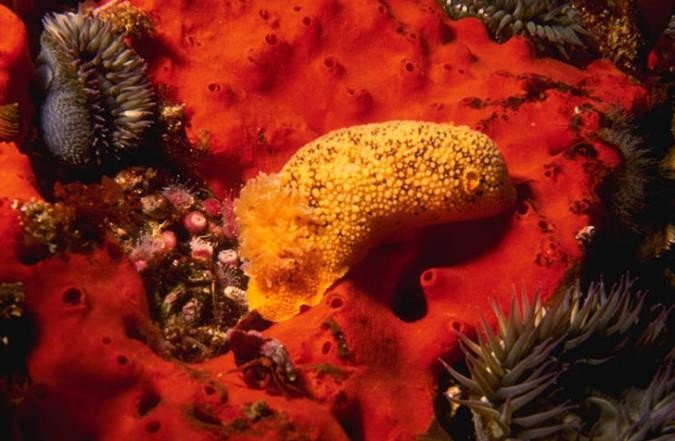 CARACTERÍSTICAS GERAIS
- Animais invertebrados e exclusivamente aquáticos
- Sésseis (Sem mobilidade).
- Filtradores
- Realizam digestão intra-celular
- São representados pelas esponjas.
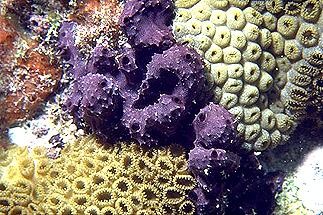 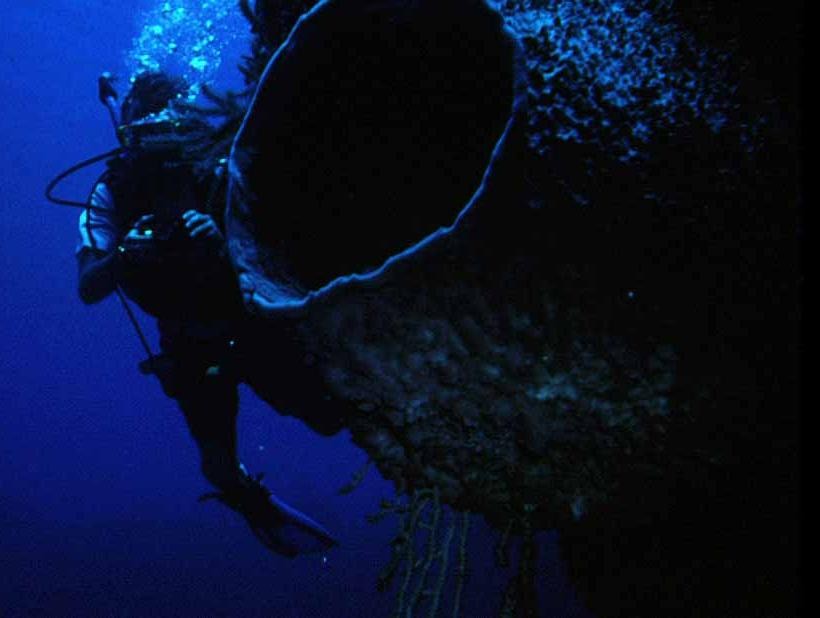 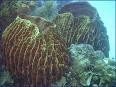 ORGANIZAÇÃO ESTRUTURAL
- Têm o corpo coberto de poros (não possuem tecidos – não possuem sistema nervoso ou muscular) 
- São filtradores (não possuem sistemas responsáveis pela respiração, circulação e excreção)
- Simetria radial (Assimétricos)
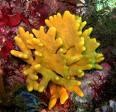 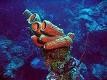 ORGANIZAÇÃO ESTRUTURAL
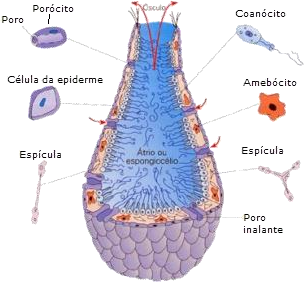 Ósculo: abertura por onde sai a água.
Átrio: cavidade interna, por onde circulam os nutrientes.
Poros: absorvem água para o interior do átrio.
Espiculas: Sustentação – Esqueleto do animal.
Coanócitos: Captação de alimento e digestão intracelular
Amebócitos: Distribuição de nutrientes
FLUXO DA ÁGUA (FILTRAÇÃO)
O corpo dos poríferos é  perfurado por poros (porócito), por  onde entra a água
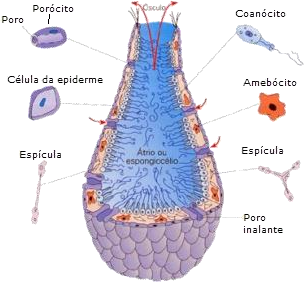 Possuem  cavidade,  água.

A	água
uma		grande  onde	se		sai	a
entra	rica	em
Oxigênio e Alimento.

E	sai	com	os	restos	da  digestão e o gás carbônico

Átrio (Entrada da água). Ósculo (Saída da água).
DIGESTÃO INTRA-CELULAR
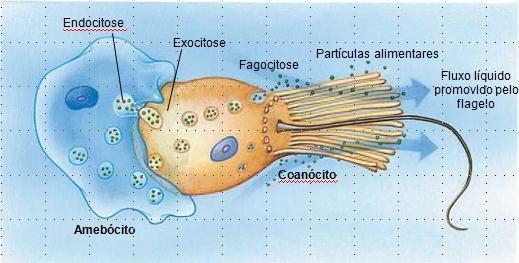 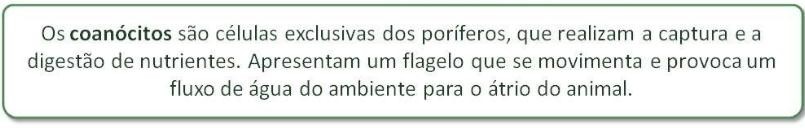 REPRODUÇÃO SEXUADA
Fecundação externa (larva ciliada)
Desenvolvimento indireto (Metamorfose)
Dioicos (Sexo separado) ou Monoicos (Hermafrodita)
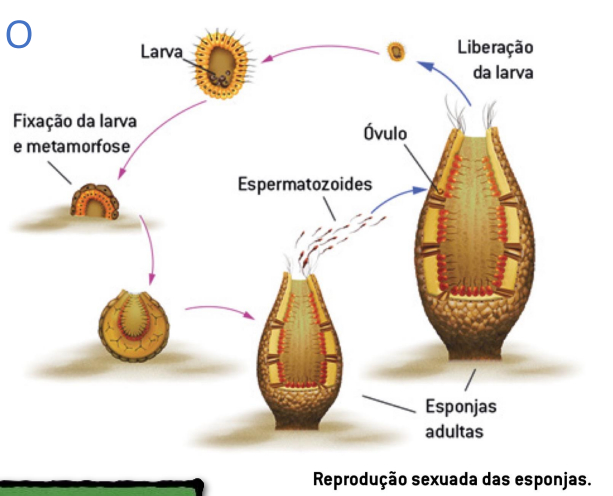 REPRODUÇÃO ASEXUADA
Brotamento
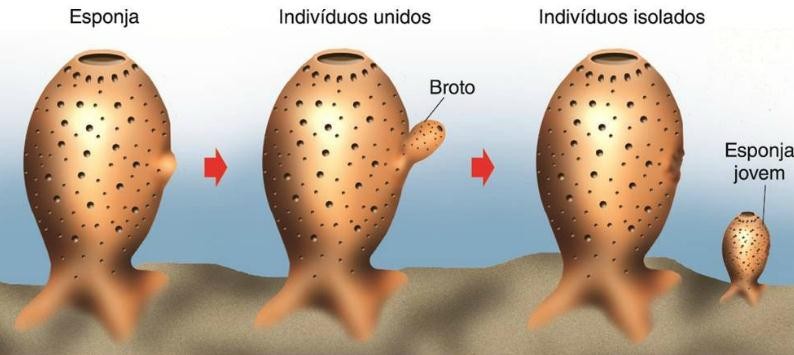 REPRODUÇÃO ASEXUADA
Regeneração
fragmentos de uma esponja, por menores que sejam, podem originar  novas esponjas, devido ao seu alto poder de regeneração.
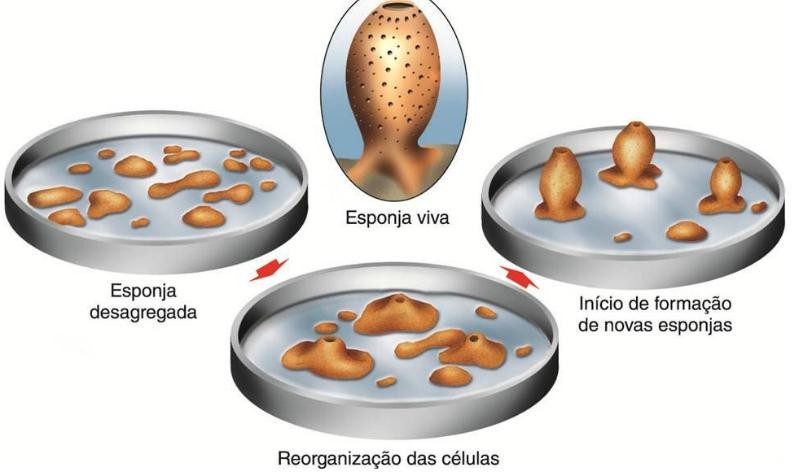 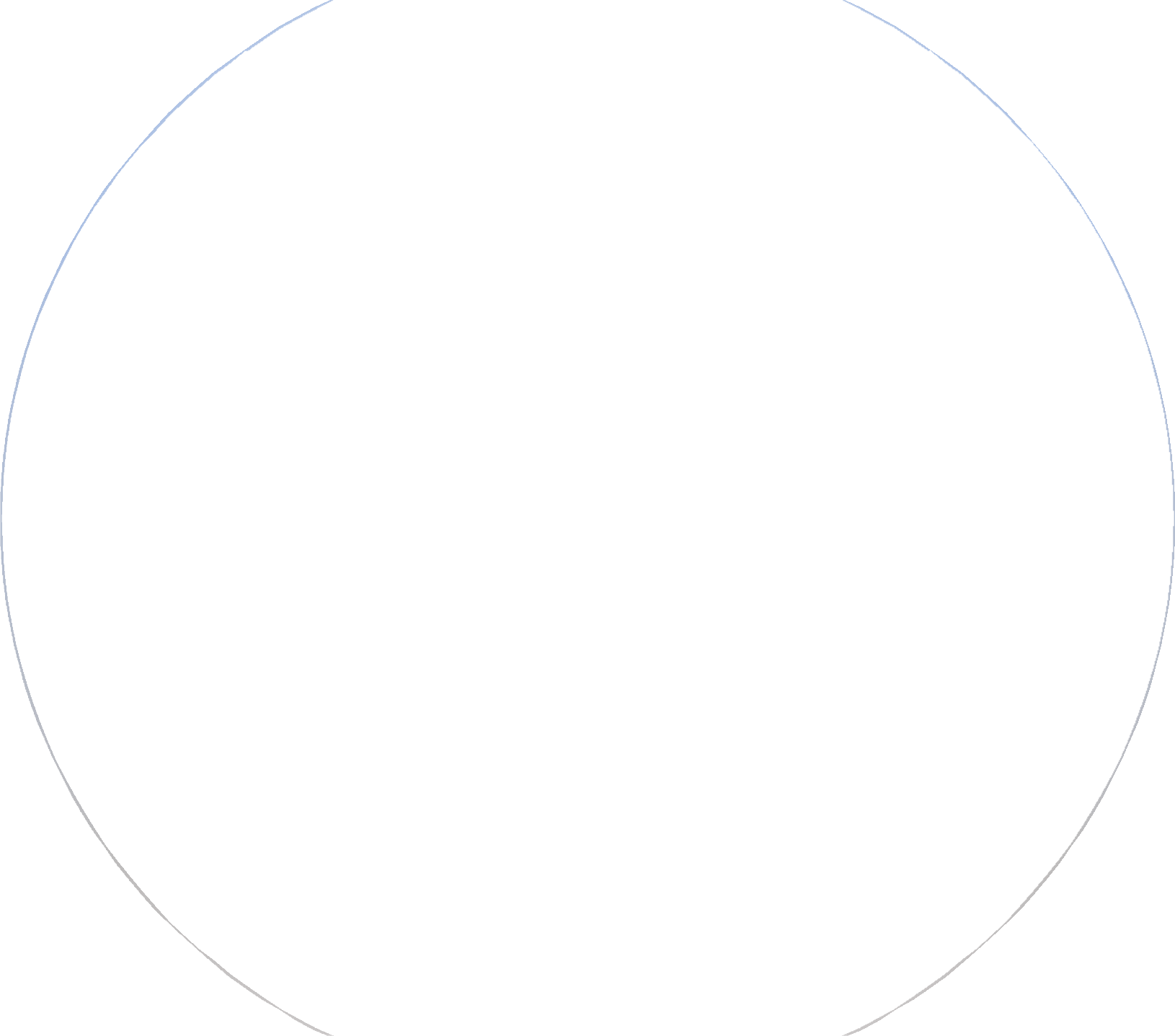 PARA LEMBRAR...
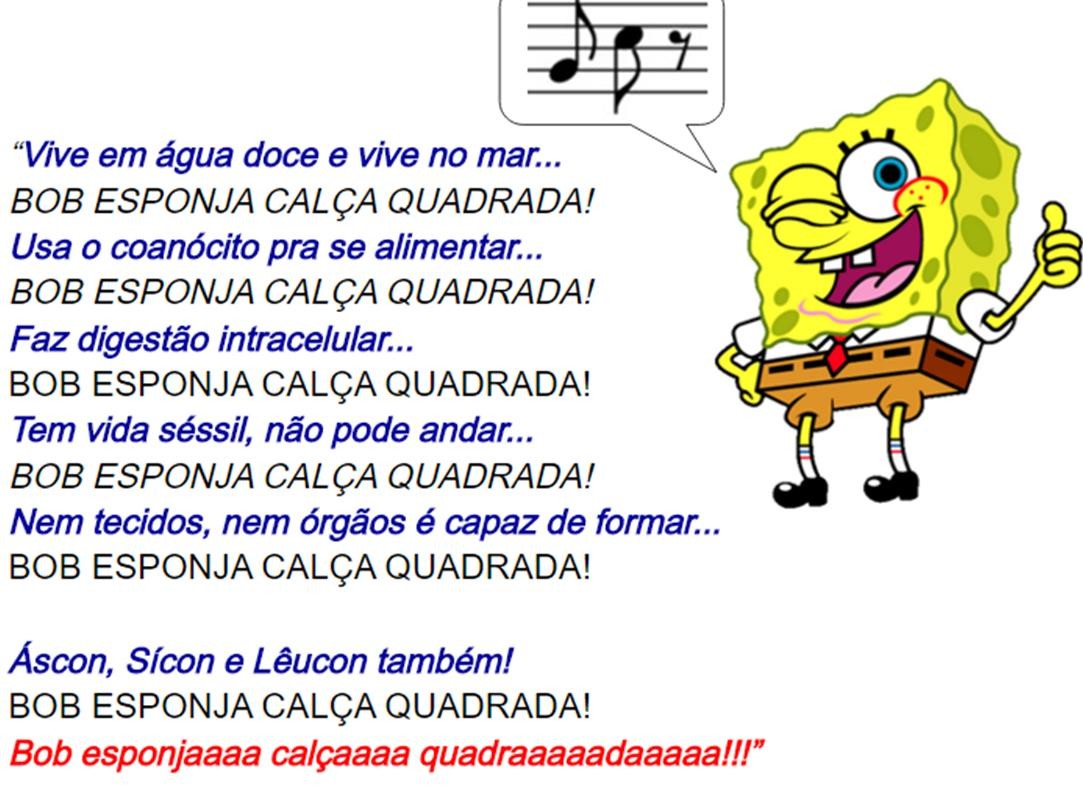